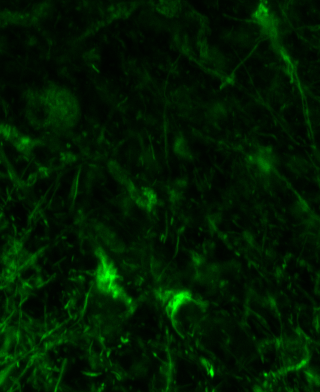 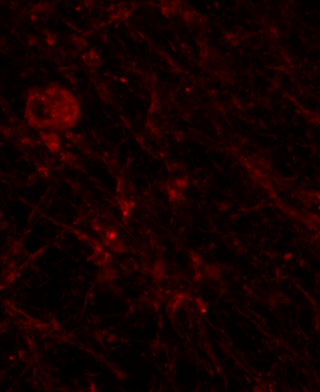 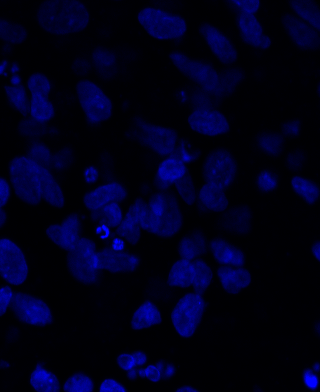 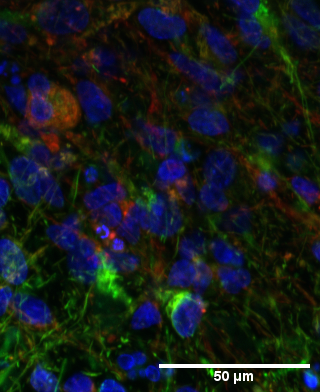 Ctrl dmso
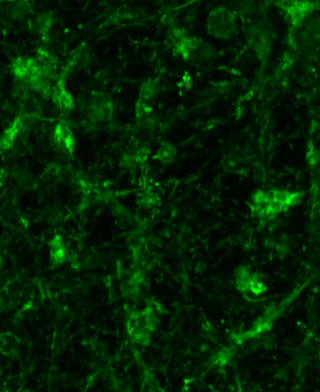 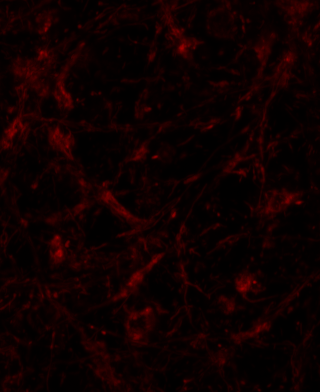 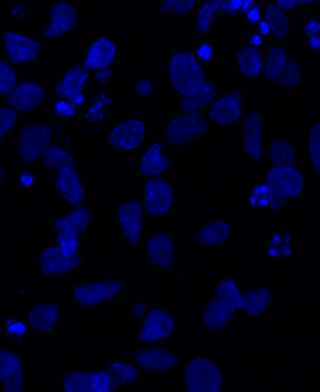 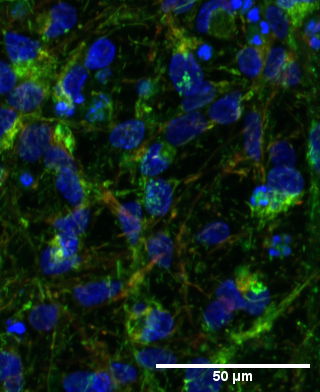 PD-R272Q dmso
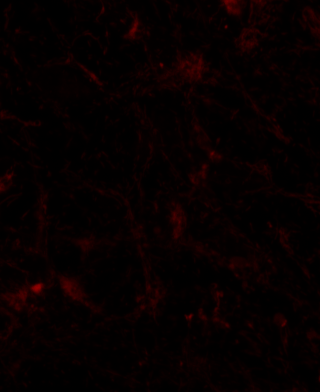 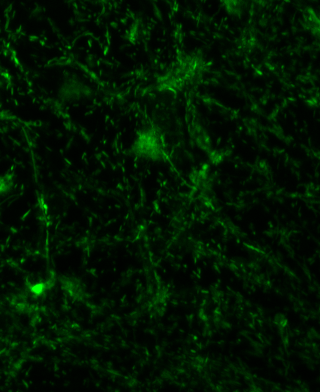 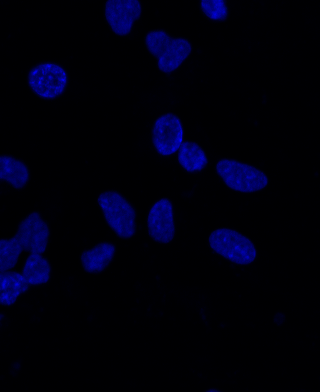 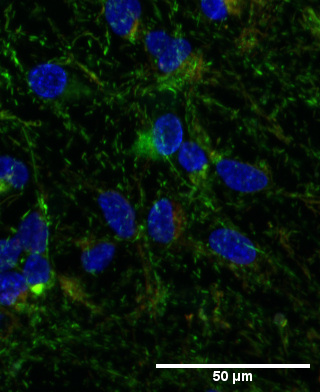 iCtrl dmso
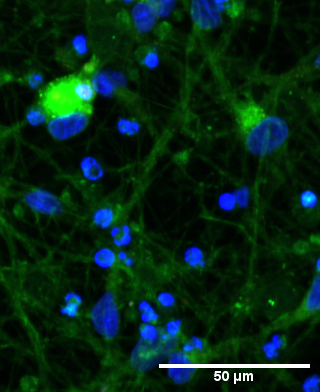 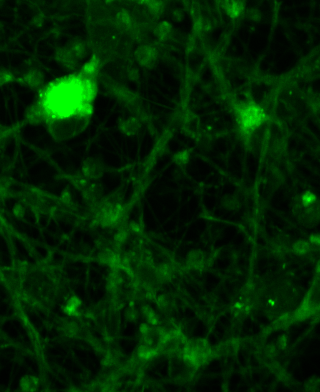 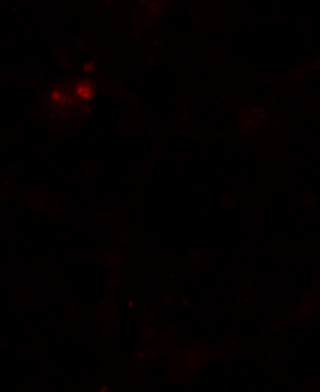 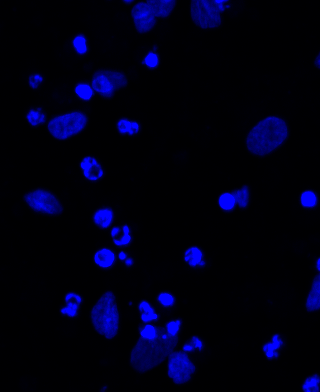 Ctrl fccp
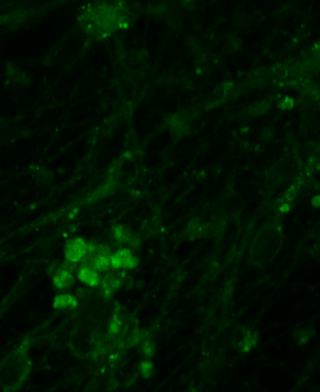 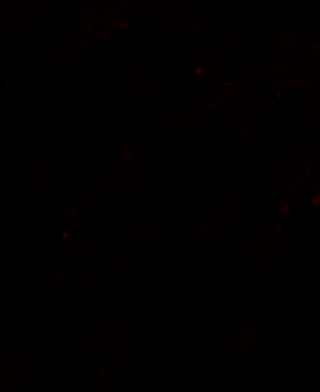 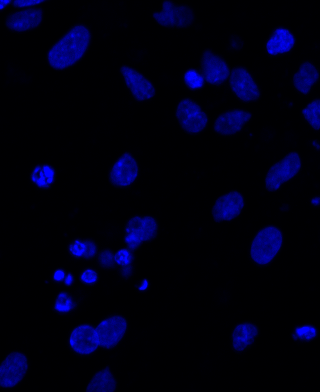 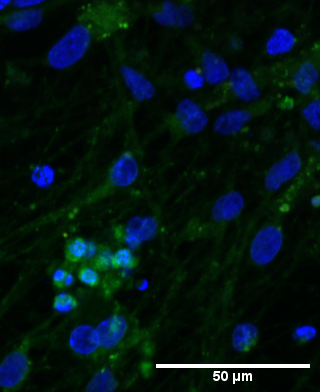 PD-R272Q fccp
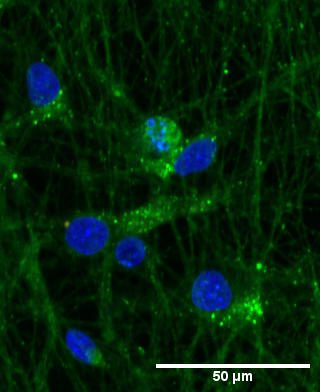 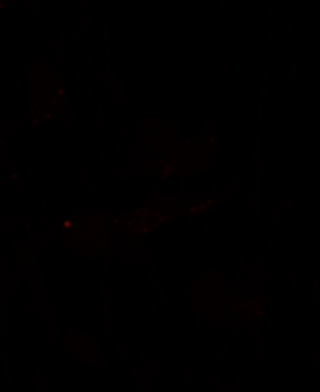 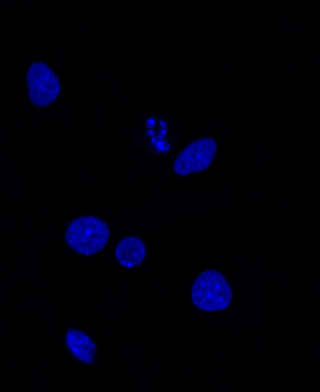 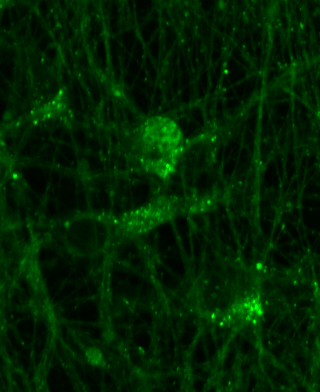 iCtrl fccp
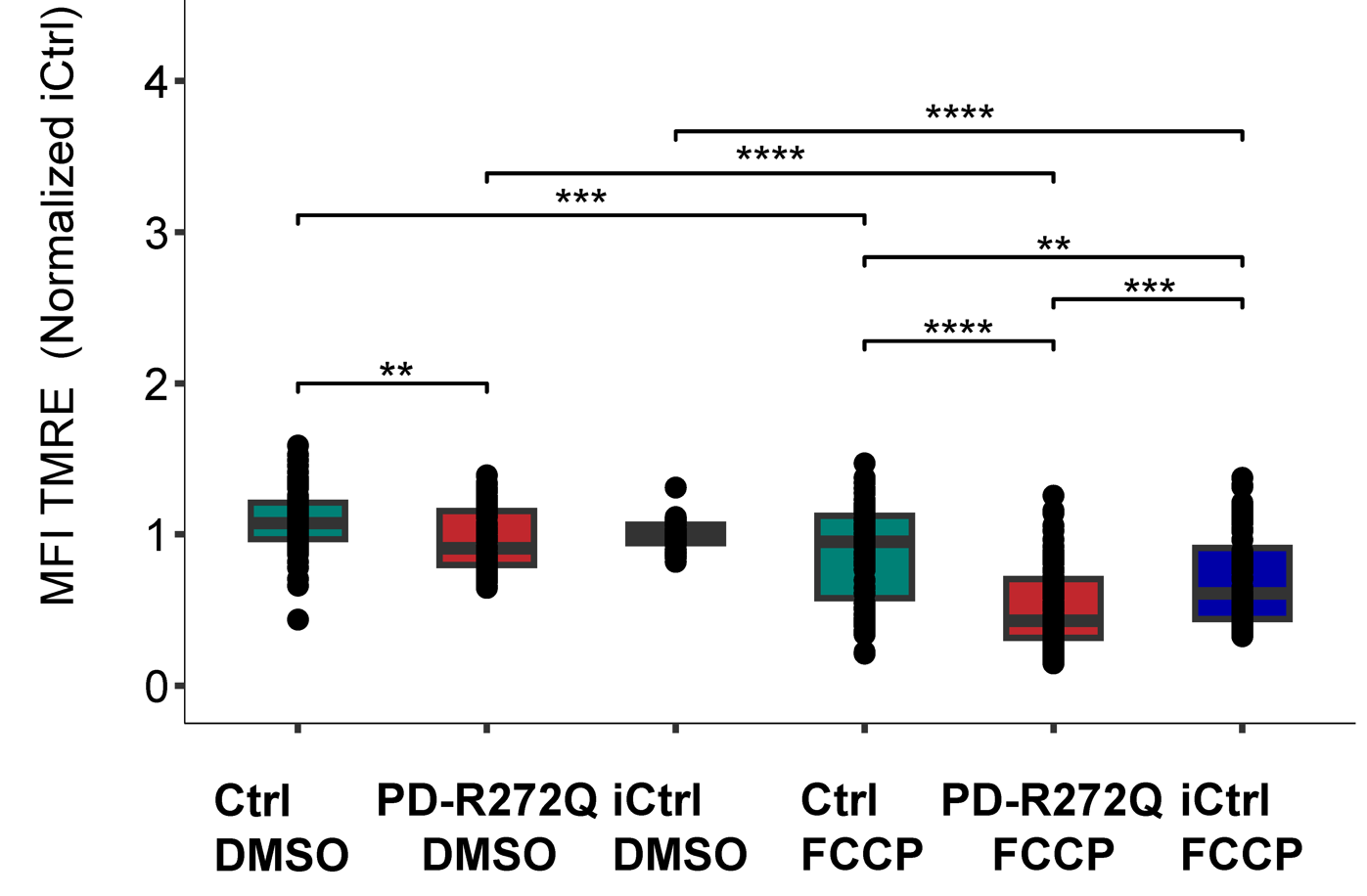